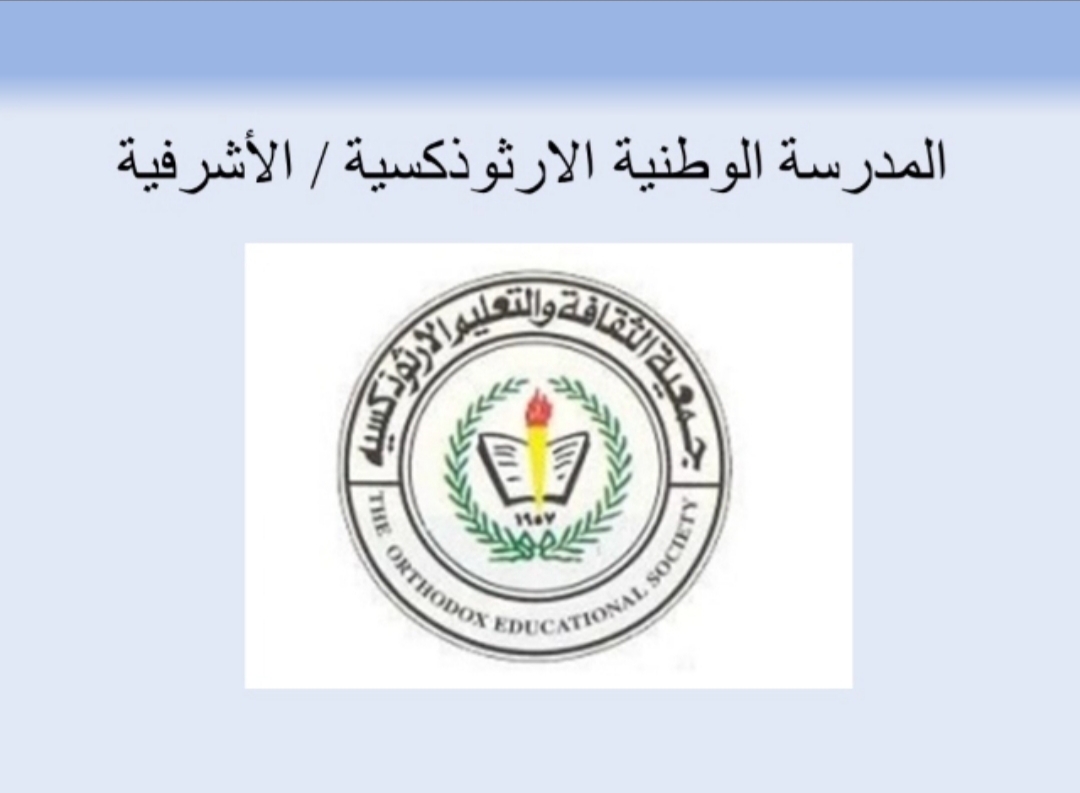 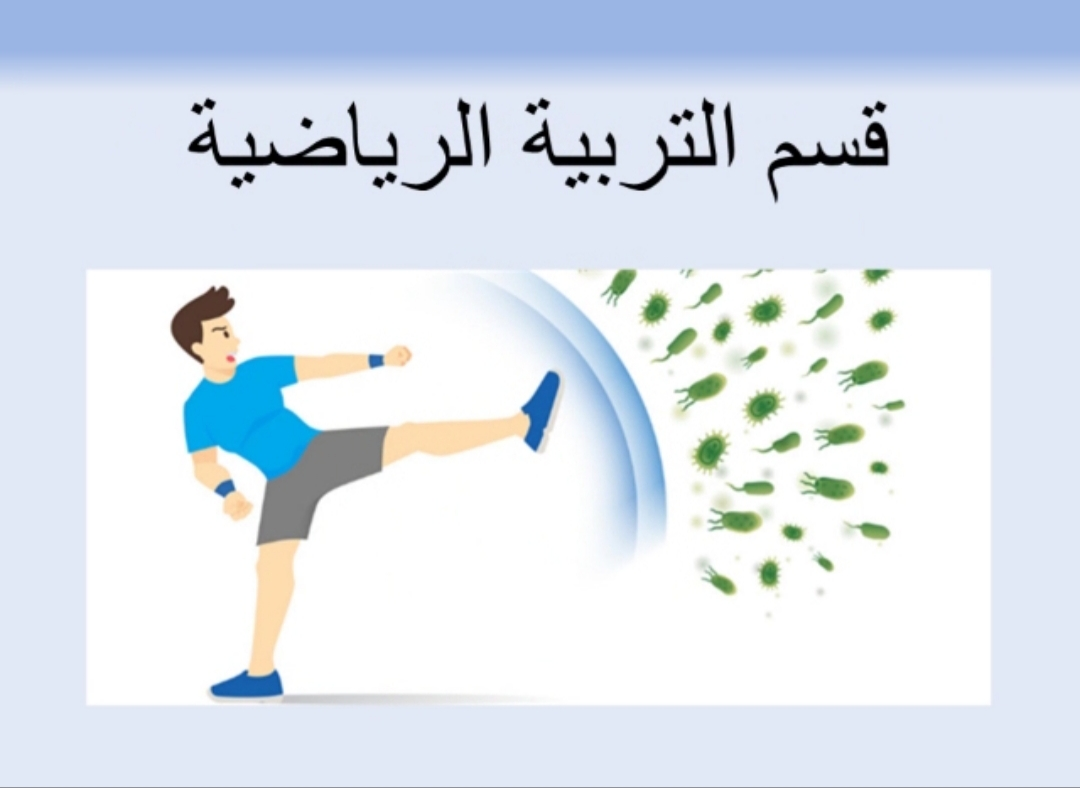 المحور العام
التمارين و اللياقة البدنية 

التغذية السليمة 

جائزة الملك عبدالله الثاني للياقة البدنية 

الرياضة و الصحة البدنية و النفسية 

مسابقات و تحديات
النتاجات العامة
تنمية و تحسين اللياقة البدنية للطلبة .
النتاجات الخاصة  لتمرين المرونة
-  يقوم الطلبة من وضع الجلوس والامتداد بطريقة بسيطة لقياس مرونة الفخذ و أسفل الظهر وذلك بفتح الارجل على مستوى الحوض و تثبيت الكعبين بشكل متساوي.
- يدرك أهمية مد الذراعان للأعلى و الكفين متلاصقة و التقدم للأمام ببطء حتى يبلغ أقصى امتداد ممكن مع الزفير بمجرد الوصول الى هذا الامتداد و الثبات في المكان يتم احتساب المرونة .
النتاجات الخاصة لتمرين الجري الارتدادي
- يتعرف الطلبة على كيفية الطعن السليم من نقطة البداية و كيفية الطعن 
السليم عند التقاط القمع  و يدرك أهمية ذلك .
- يقوم الطلبة بالجري السريع و يلتقط القمع الاول و العودة لوضعه خارج خط البداية ثم يعود و يلتقط القمع الثاني ويعود ليقطع خط النهاية مسرع و يتم احتساب الزمن .
النتاجات الوجدانيّة
- بناء الثقة بالنفس و تعزيزها .
- تكون ثقافة صحية رياضية و غذائية  .
- الكشف عن قدراتهم الخاصة و الاستعدادات و المهارات الكامنة لديهم . 
- رفع مستوى اللياقة البدنية و الصحية لدى الطلبة .